Недельный проект
Такие разные зонтики
Воспитатели: Князева И.Г.
                         Степанова А.Ю.
Вид проекта: познавательно – творческий.
Участники проекта: дети подготовительной группы, воспитатели.
Длительность проекта: краткосрочный, недельный.
Цель: познакомить детей с историей и многообразием зонтов, и разнообразным использованием их.
Задачи: 
- расширять представления о предметах окружающей действительности;
- сформировать представление о структуре и разнообразии зонтов;
познакомить детей с историей зонтика;
развивать интерес к занятиям художественно- эстетического творчества;
способствовать развитию мелкой моторики, инициативы, воображения, фантазии, речи, расширению словарного запаса, умению работать в коллективе;
закрепить знакомые подвижные игры;
- воспитывать аккуратность , усидчивость, самостоятельность при выполнении творческой работы.
Актуальность проекта: Осенью, самый нужный и незаменимый предмет – это зонтик. Даже самые унылые и серые дождливые дни можно украсить с помощью красивого и необычного зонтика. И тогда в проливной дождь будет не только комфортно, но и радостно на душе. В один из таких дождливых дней, мы спросили у ребят: А зонты нужны только для того, чтобы спрятаться от дождя?Ребята сказали, что пользуются ими в дождливую погоду и больше они не нужны. И этот ответ навел нас на мысль о создании данного проекта, с помощью которого у детей расширится представление о зонте, о его происхождении и назначении.
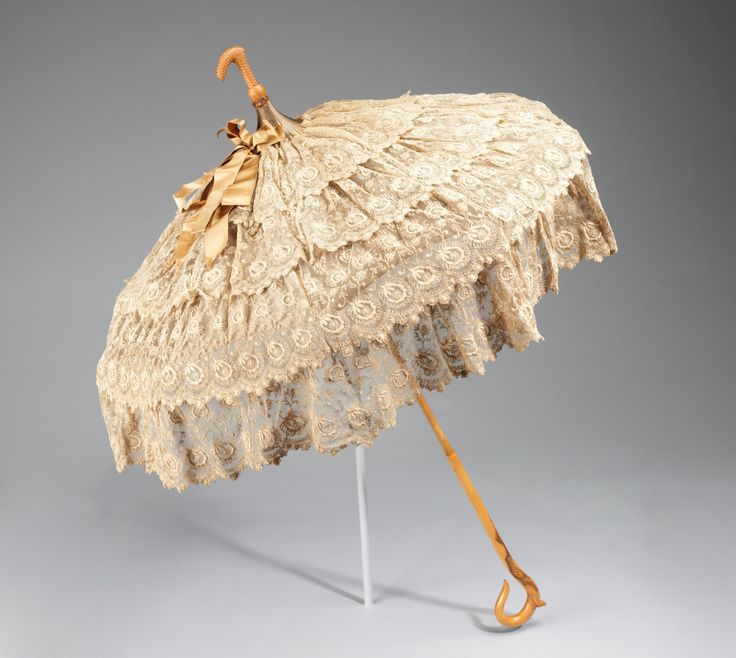 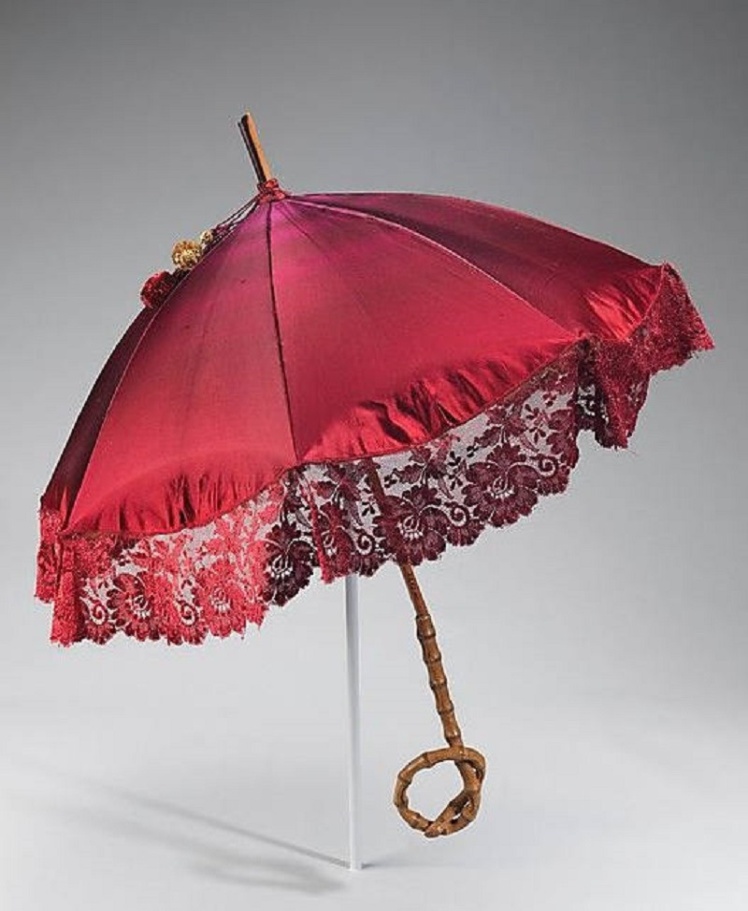 Познавательное развитиеБеседы с детьми на темы:- «Что такое зонт и откуда он к нам пришел?»- На какой предмет он похож? (парашют, гриб, блин, клин)- «Для чего нужен зонт?»- «Многообразие зонтов»- «Где можно встретить?»- Показ презентации «История зонтика»
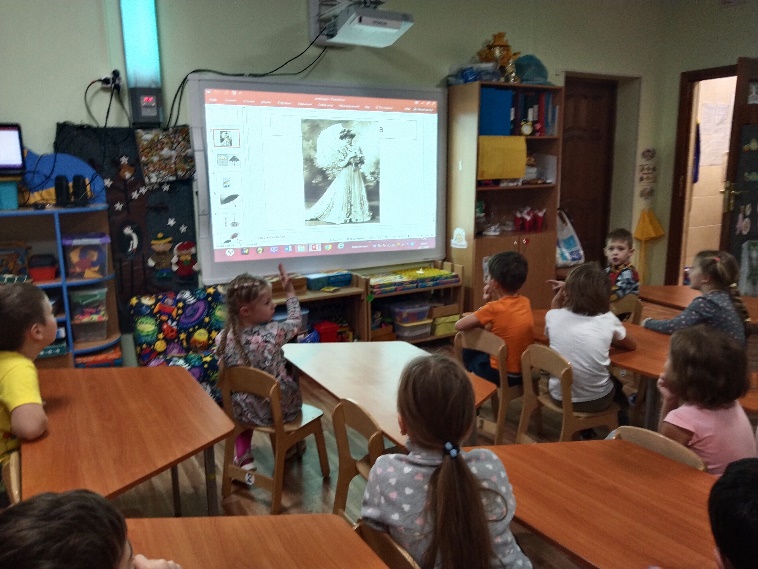 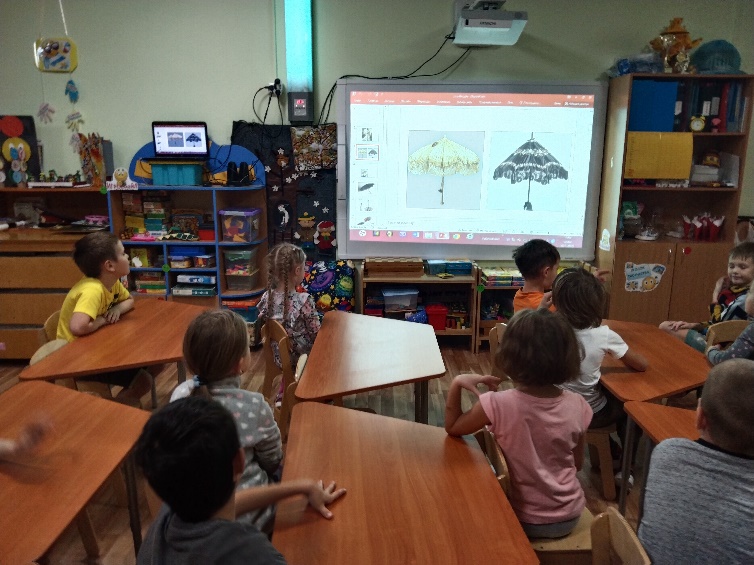 Речевое развитиеЧтение художественной литературы:- В.Сутеев «Под грибом».- Т.Доскочилова, З.Милер «Кротик и зонтик».- Р. Даль «Человек с зонтом».- М.Бородицкая «Бумажный зонтик».- Загадывание загадок про осень, погоду, одежду.- Составление рассказа о зонтике.
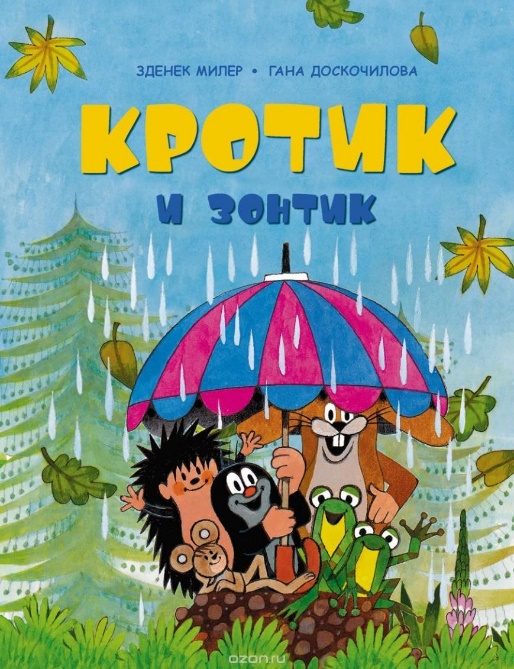 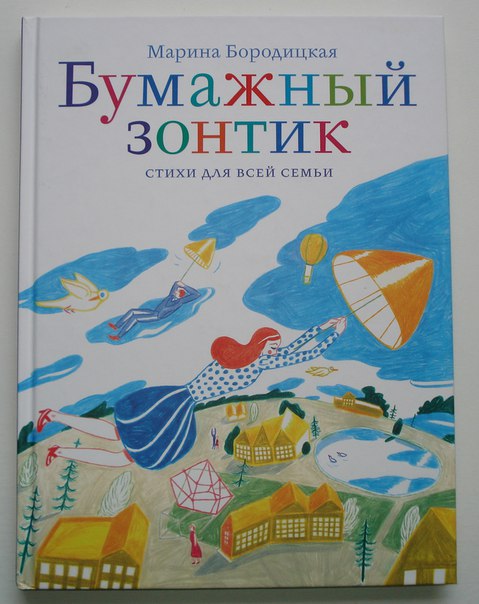 Художественно – творческое развитие
Рисование «Крыша от дождя и солнца»





Оригами «Яркие зонты»
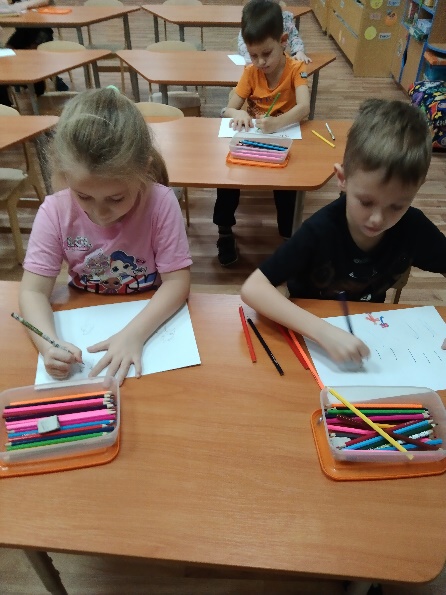 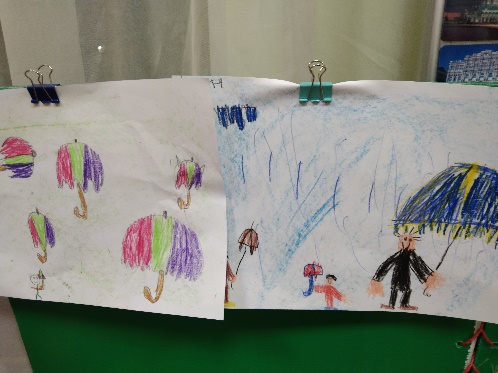 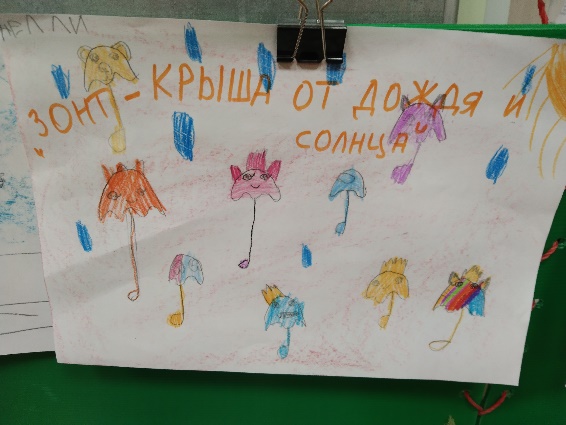 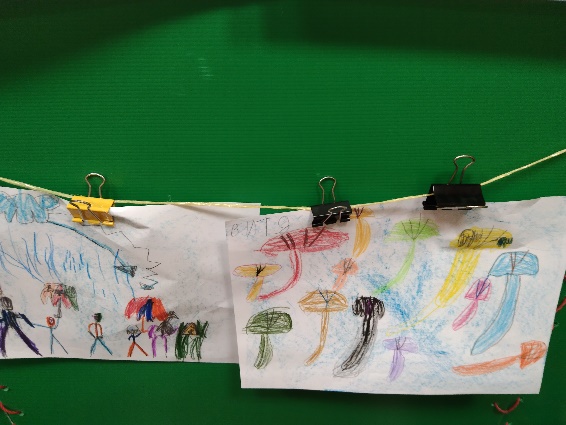 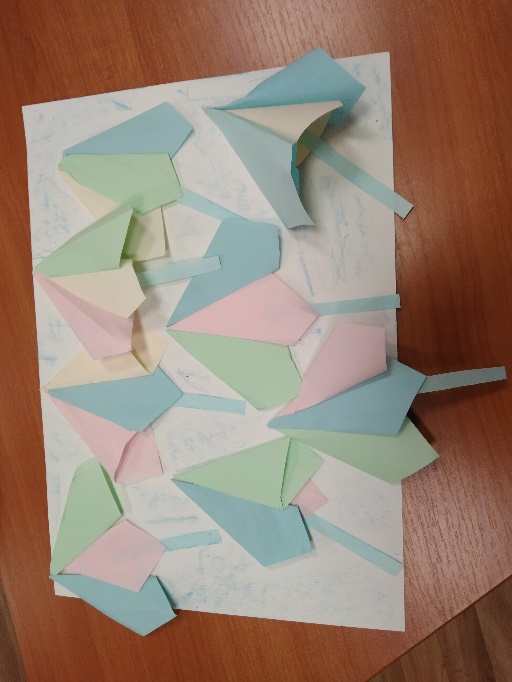 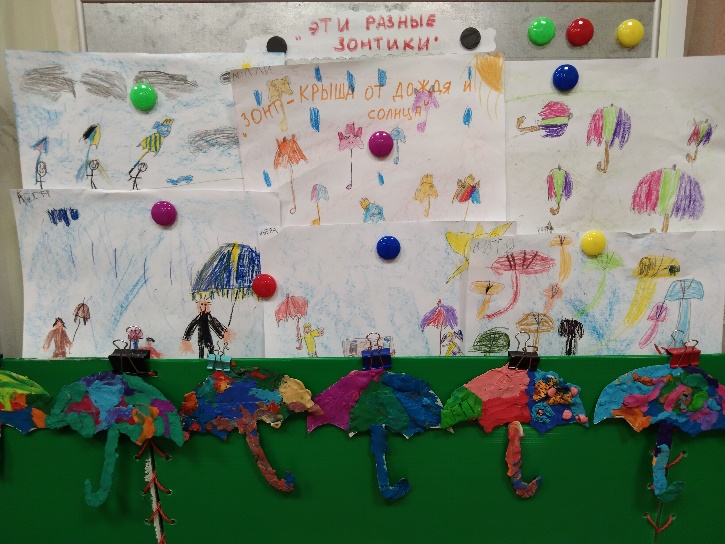 Рельефная лепка «Волшебный зонтик»
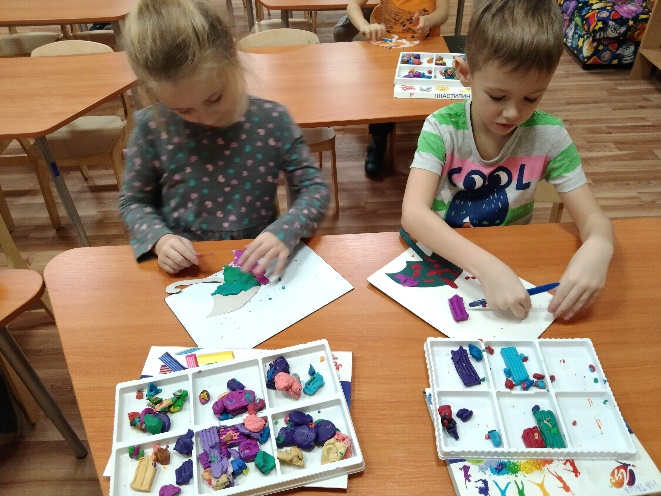 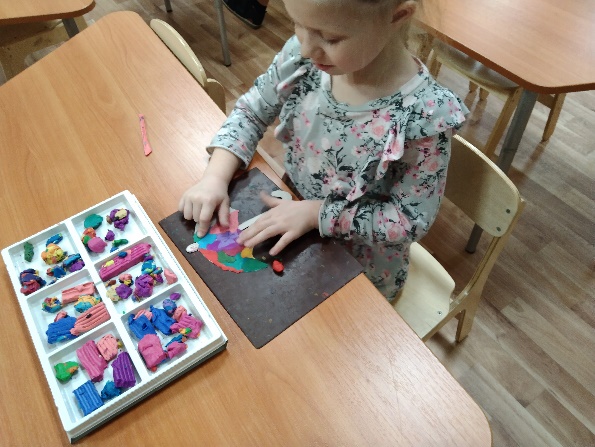 Аппликация: «Разноцветные зонтики»
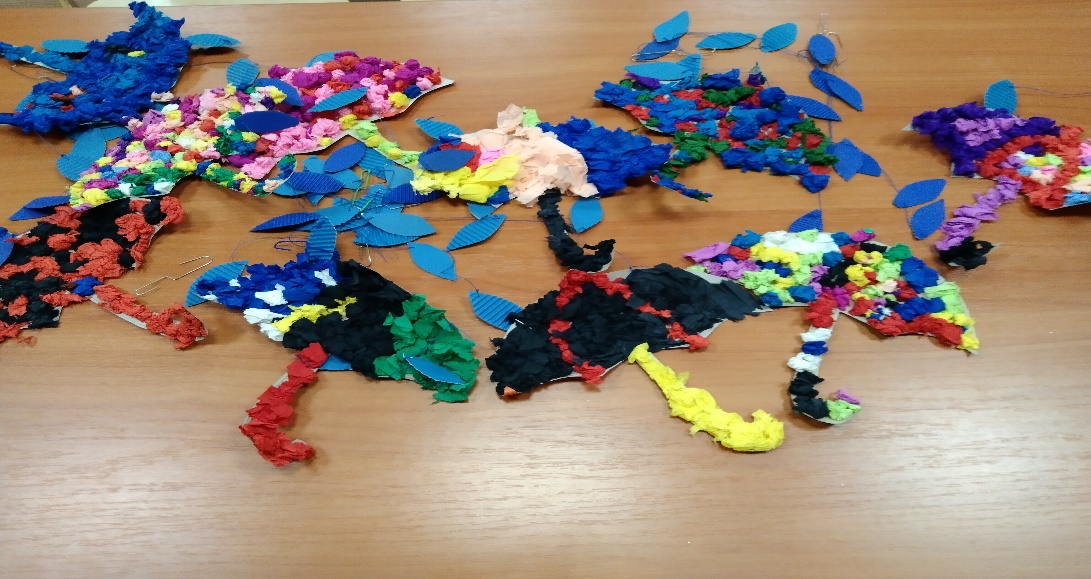 Сочиняли «Синквейн»
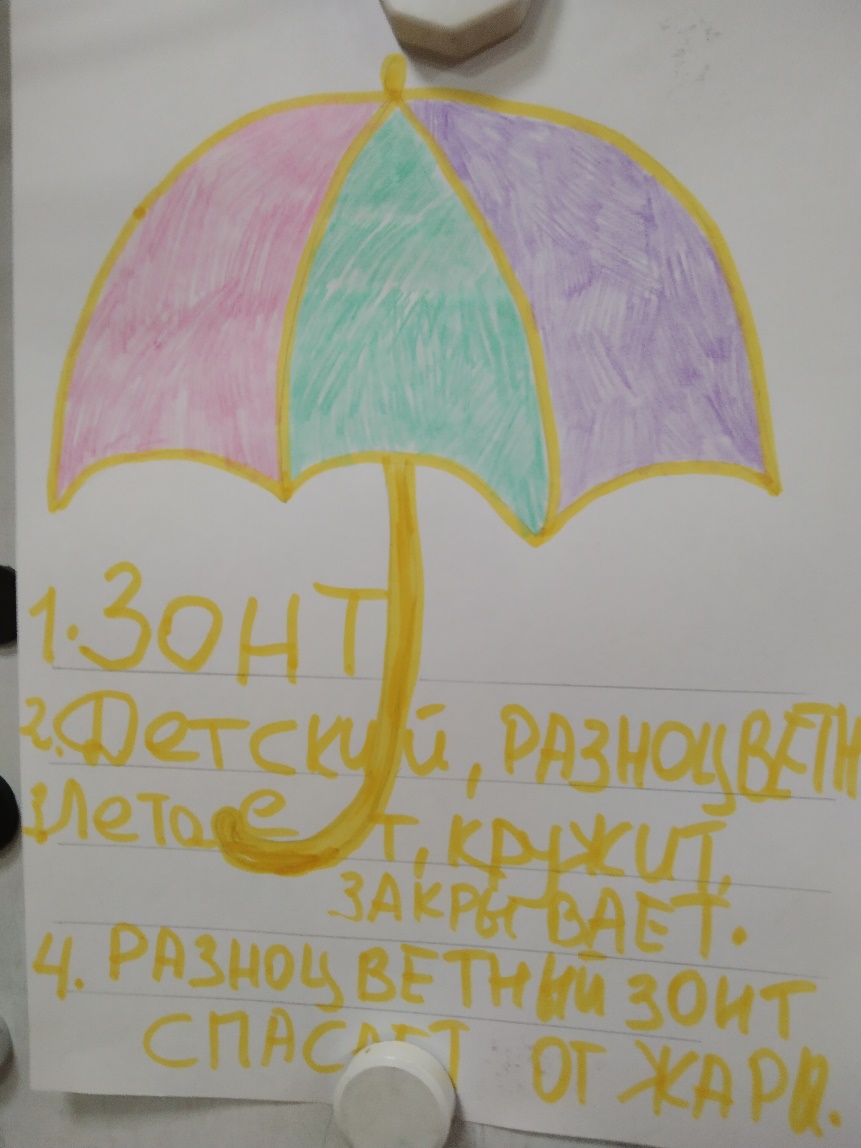 Физическое развитие
Игры с движениями 
«Солнышко и дождик»
Упражнения с зонтиком для развития ловкости:
«Мельница», «Вертушка.
Игра –эстафета с зонтиком:
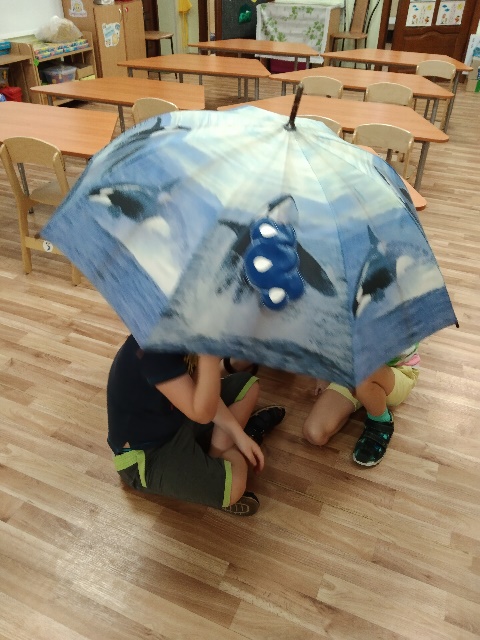 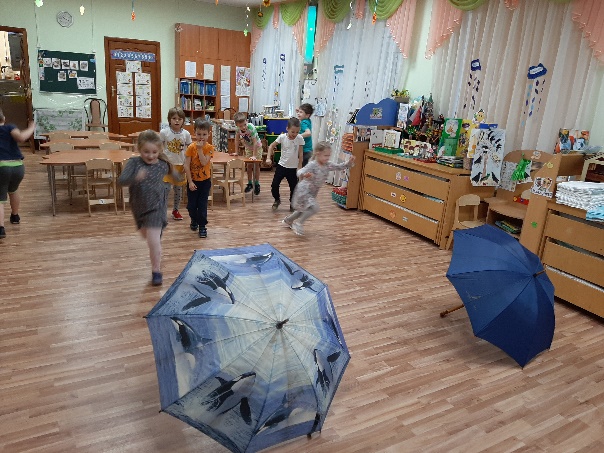 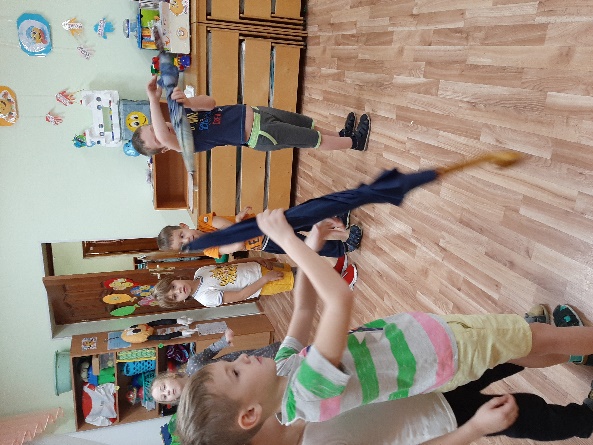 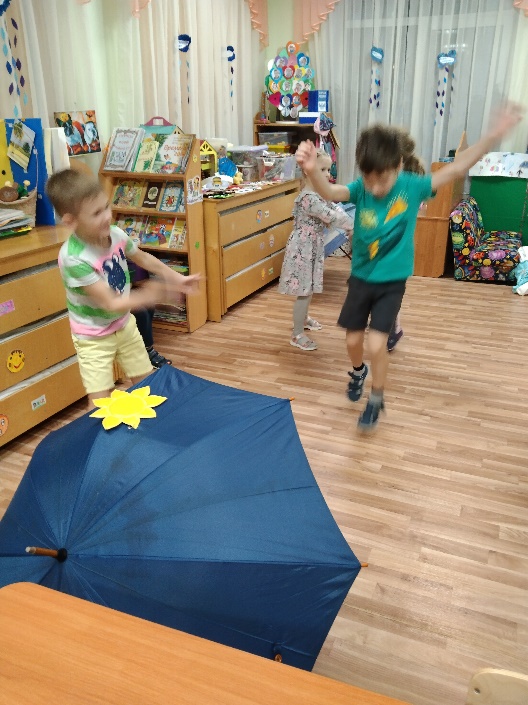 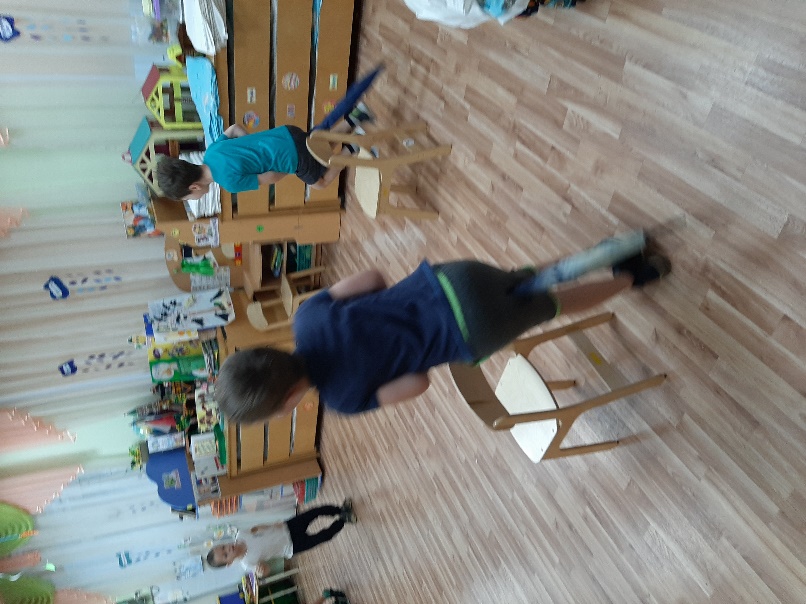 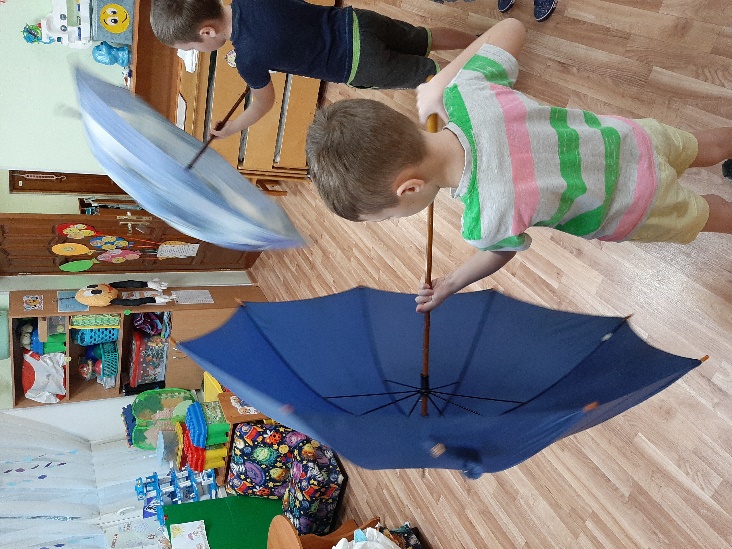 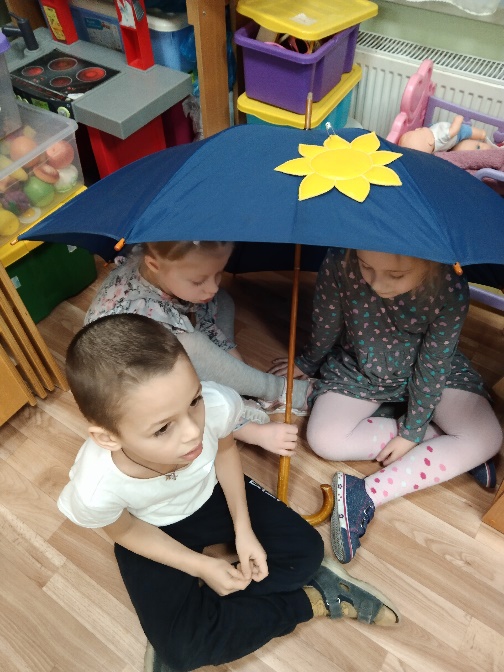 Итоговое мероприятие:Итог проекта:Театрализация-Придумывание и проигрывание детьми сценки «Потерянный зонтик».
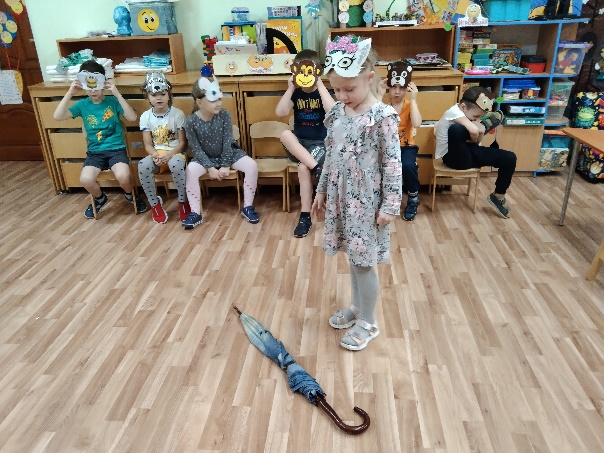 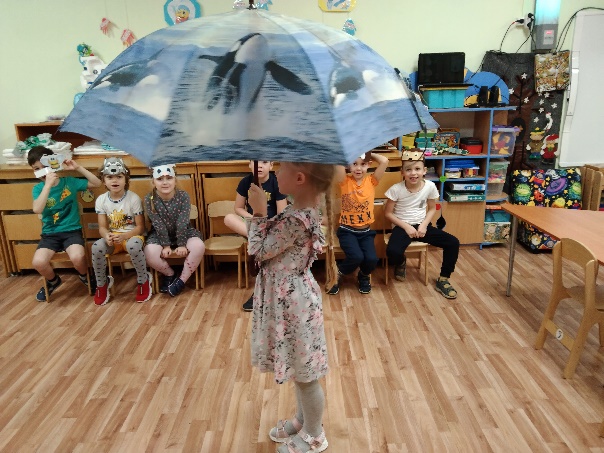 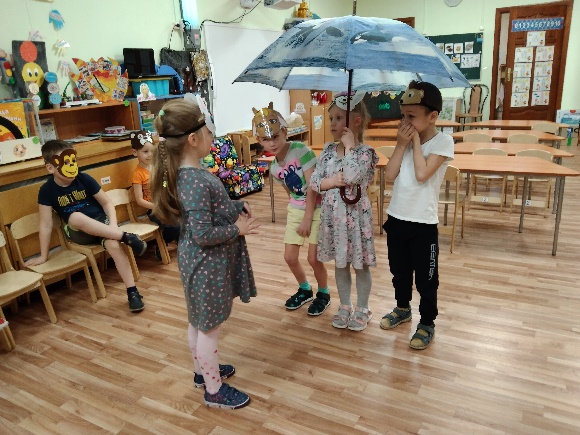 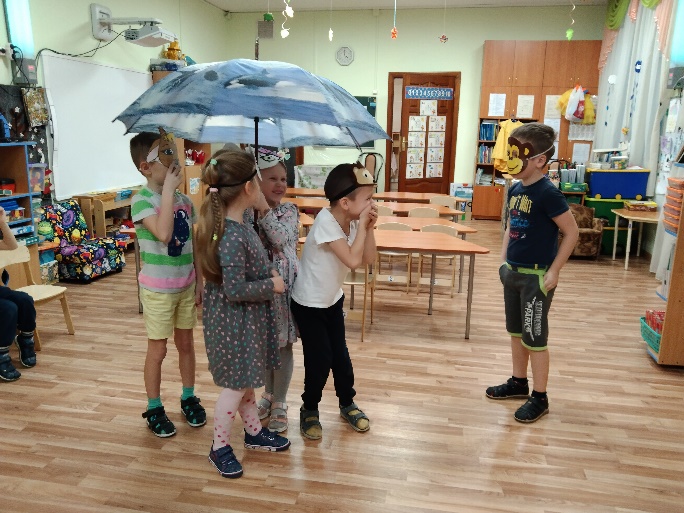 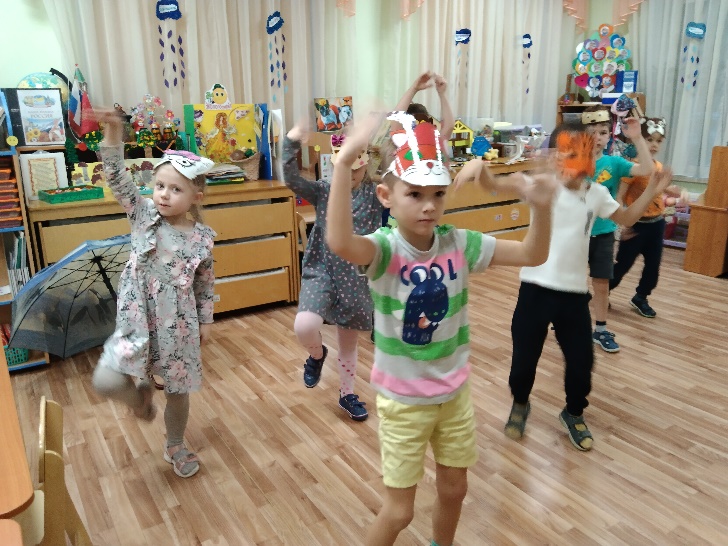 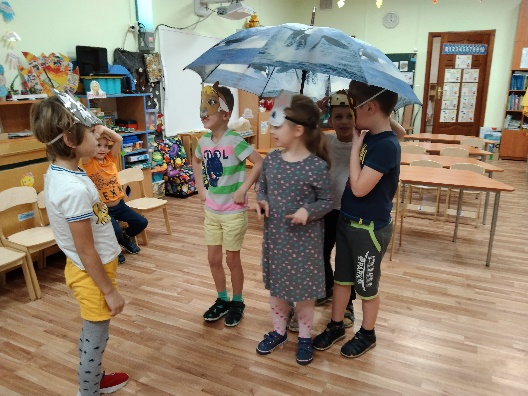